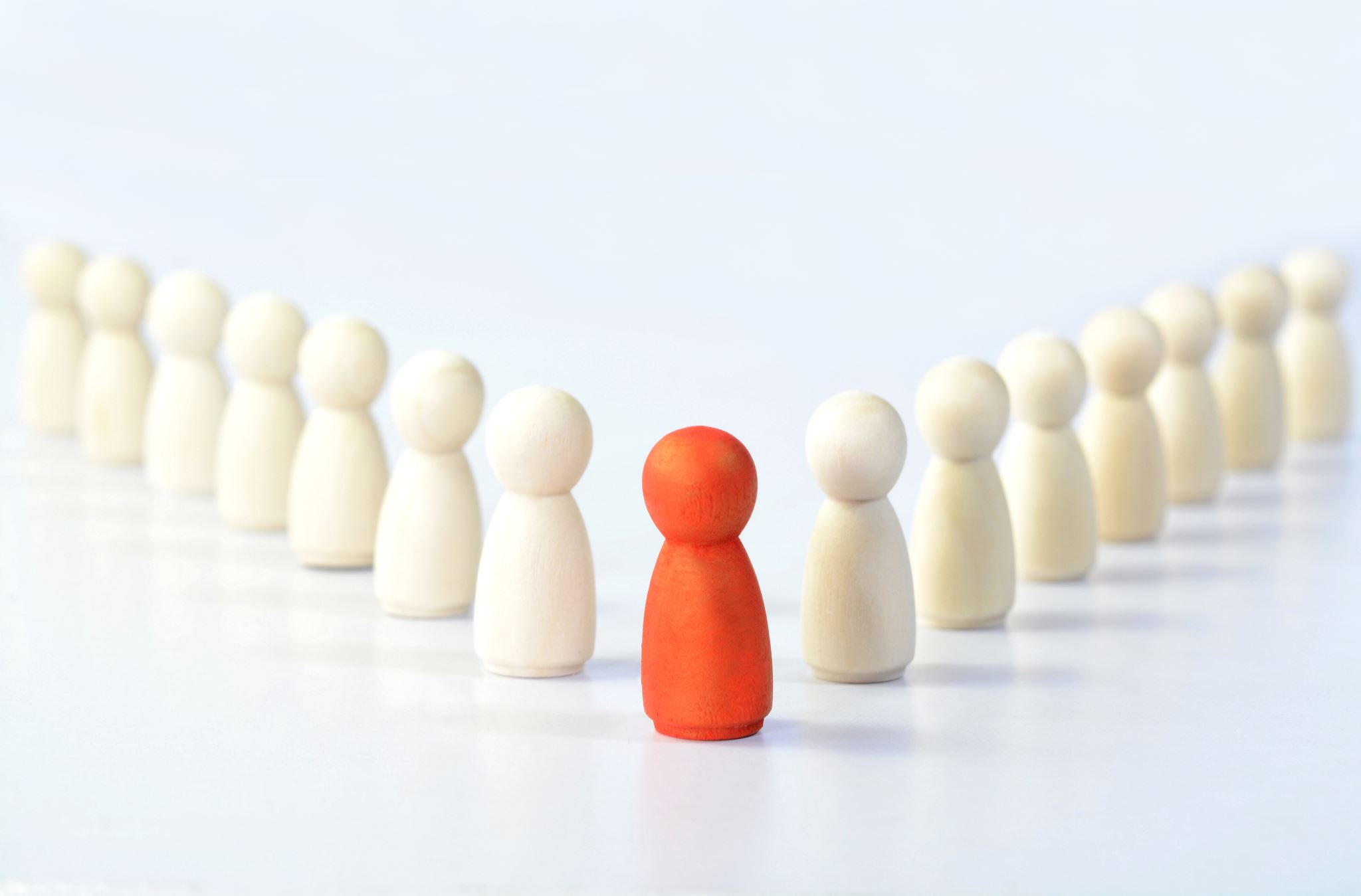 Ewaluacja jakości działalności naukowej - wybrane zagadnienia
dr hab. Grzegorz Krawiec, prof. UKEN
„Od samego początku wszakże, od chwili, kiedy Minister Jarosław Gowin ujawnił swój pomysł (…), apelowano do Ministra, by ten pomysł zarzucił i zajął się rzeczywistym, sensowym reformowaniem (…). Potrzeb i problemów w tym zakresie jest wiele. Jarosław Gowin nie dał się przekonać. Nikt nie był w stanie tego uczynić”.
Ewaluacja ma za zadanie ocenę stopnia, w jakim dane przedsięwzięcie wypełnia skutecznie i efektywnie założone cele. Powinna być systematyczną, obiektywną oceną programu lub polityki, jego założeń, procesu realizacji i rezultatów pod względem adekwatności, skuteczności, trwałości, efektywności oraz użyteczności. 
Ewaluacja to systematyczna i obiektywna ocena trwających lub zakończonych projektów, programów, polityk i strategii, ich założeń, formuł, sposobów wdrażania oraz rezultatów.



(J. Podgórska-Rykała, J. Sroka)
Zalety ewaluacji
 uwzględnianie perspektyw interesariuszy,
	 wykorzystywanie możliwie dużej liczby źródeł danych i informacji,
	 wsparcie budowania społecznego i środowiskowego zaufania do efektów
prac badawczych i naukowych,
	 inicjowanie zmian postaw jednostek, grup i instytucji w kierunku większej otwartości na zmiany i innowacje,
	 systematyczne i skuteczne podnoszenie jakości podejmowanych działań.
(J. Podgórska-Rykała, J. Sroka)
New Public Management
NPM: Uznano, że nowe sposoby działania, z powodzeniem wdrażane w firmach prywatnych, mają charakter uniwersalny i można je stosunkowo łatwo przekształcać w praktyczne wskazówki dla podmiotów administracji publicznej. Zakładano, iż mimo istnienia zasadniczych różnic między podmiotami finansów publicznych a podmiotami prywatnymi, należy uznać, że zarówno jedne, jak i drugie dążą do optymalizacji procesów związanych z organizacyjnym funkcjonowaniem i w związku z tym możliwy jest transfer skutecznych rozwiązań. Chodziło przede wszystkim o większą efektywność, czyli podnoszenie jakości usług przy jednoczesnej redukcji kosztów, czego administracja może często jedynie pozazdrościć firmom prywatnym.
I.	Lipowicz, Samorząd terytorialny XXI wieku, Warszawa 2019, s. 160:
Jest charakterystyczne, że będziemy prawdopodobnie ostatnim krajem Unii Europejskiej, który dokonuje strukturalnych reform ograniczających decentralizację, np. uczelni, w imię przebrzmiałej już teorii NPM.

idea decentralizacji jest ogólną porządkującą ideą państwową, która uruchamia innowacyjność, kreatywność i zasoby energii społecznej, ponieważ prowadzi do silnej identyfikacji emocjonalnej i duchowej z daną wspólnotą samorządową, odczuwaną jako „własna”. Takiego efektu nie osiągniemy w uniwersytecie funkcjonującym jako „korporacyjna firma”. Utrata poczucia wspólnoty i samorządzenia wydaje się zwolennikom takich zmian niezbyt istotna w obliczu spodziewanych korzyści ekonomicznych i redukcji zatrudnienia przynoszących oszczędności budżetowe. Doświadczenia w ograniczaniu decentralizacji wskazują jednak, że po pierwszym okresie euforii następuje znaczny spadek efektywności (co spowodowało w wielu krajach odejście od teorii nowego zarządzania publicznego, a także potem teorii governance).
Uniwersytet przedsiębiorczy
Ideologicznym fundamentem NPM jest doktryna neoliberalizmu. New Public Management funkcjonuje w symbiozie z neoliberalną wizją państwa i gospodarki, przenosi na grunt myślenia o administracji publicznej podstawowe dyrektywy neoliberalizmu . Doktryna ta ma wiele elementów; jednym z nich jest konkurencja.
 Zdaniem P. Steca „uniwersytet początku XXI w. różni się od tego, w którym wielu z nas zaczynało swoje kariery. Odeszliśmy od systemu, w którym cała kariera odbywa się w jednym ośrodku, więc wszystko, co ważne, dzieje się na własnym podwórku. O niewielką i kurczącą się coraz bardziej liczbę etatów konkurują ludzie z różnymi ścieżkami karier i różnymi doświadczeniami życiowymi (P. Stec, Nowe ścieżki kariery akademickiej – habilitacja 2.0, Państwo i Prawo, nr 7/2021, s. 15-16)
Jak zaznacza A. Wielomski, neoliberalizm niesie ze sobą wysokie ryzyko przegranej w neoliberalnym wyścigu szczurów, nakazuje permanentną walkę o pozycję życiową i zawodową. System ten szczególnie zagraża klasie średniej, którą czeka urynkowienie, często związane z redukcjami. Całkowicie wolny rynek oznacza utratę wszystkich branżowych przywilejów, unieważnienie dyplomów dających przywilej wykonywania pewnych zawodów etc. Wymaga pracy 24 godziny na dobę (A. Wielomski, Sojusz ekstremów w epoce globalizacji, Warszawa 2021, s. 101-102). To właśnie klasie średniej – a więc także nauczycielom akademickim, neoliberałowie każą „porzucić stabilne życie i udać się na łowy na neoliberalnym rynku, gdzie większość straci, aby nieliczni zyskali bardzo dużo” (tamże).
Właśnie taka neoliberalna wizja uniwersytetu także widoczna jest w rozważaniach o idei uniwersytetu, np. w poglądach M. Kwieka. Podkreśla on, że młoda kadra konkuruje z kolegami o ograniczone miejsce w najlepszych czasopismach naukowych, o krajowe i międzynarodowe fundusze na badania naukowe, o stanowiska postdoków w najlepszych zachodnich ośrodkach naukowych, i o wiele innych oznak naukowego prestiżu (M. Kwiek, wykład inauguracyjny Szkoły Doktorskiej UAM 1 X 2019 r. http://cpp.amu.edu.pl/pl/new-amu-doctoral-school-for-600-phds-opened-inaugural-keynote-speech-by-marek-kwiek/). W ustawie z 2018 r. taka wizja jest widoczna, np. w zakresie ubiegania się o publikację w piśmie wysokopunktowanym czy też w obszarze ewaluacji.
Uniwersytet przedsiębiorczy
uniwersytet przedsiębiorczy” to uczelnia, która dąży do uzyskania silnej międzynarodowej pozycji konkurencyjnej na rynku dydaktycznym i badawczym, uzyskuje korzyści z komercjalizacji swojej działalności badawczej, pracuje na rzecz otoczenia, uzyskując w zamian wymierne korzyści.
Uniwersytet taki pełni tradycyjne funkcje edukacyjne, badawcze, ale także otwarty jest na związki z otoczeniem społecznym, gospodarczym, kulturowym. Uniwersytet przedsiębiorczy to taki uniwersytet, w którym nauczenie jest dobrem prywatnym i jednocześnie usługą publiczną, student to klient – interesariusz, autonomia uniwersytetu została mocno ograniczona, podejście do zarządzania uniwersytetem przedsiębiorczym opiera się na zasadach neoliberalizmu, model zarządzania ma charakter mieszany: ograniczona jest „demokracja profesorska”, wzmocniony zaś element menadżerski w zarządzaniu uczelnią. W takim uniwersytecie następuje „produkcja wiedzy”. Uniwersytet przedsiębiorczy nie jest tożsamy z przedsiębiorstwem – nie musi przynosić zysków. Jednak pozyskiwać musi środki na swoją działalność, co wyraża się m.in. w dywersyfikacji źródeł finansowania, a także w komercjalizacji wyników badań naukowych. 
Stoję na stanowisku, iż tego typu uniwersytetu (w pełnym wymiarze) wprowadzać nie należy (bo powoduje on m.in. prekaryzację pracowników nauki). Co najwyżej, można wdrażać niektóre jego elementy (np. umiędzynarodowienie – do pewnego stopnia, czy współpracę z otoczeniem społeczno-gospodarczym).
Wizja neoliberalnej uczelni może spowodować także zubożenie pracowników nauki. Pracownicy nauki – często omamieni hasłami o konieczności efektywnego działania uniwersytetu – nie zdają sobie z tego sprawy. Na świecie istnieje bardzo realny i posuwający się coraz dalej proces, jakim jest prekaryzacja wszystkich uczestników instytucji edukacji wyższej i nauki: „w wielu krajach, takich jak Wielka Brytania czy Stany Zjednoczone, udział pracowników uniwersyteckich pozbawionych jakiegokolwiek bezpieczeństwa zatrudnienia – czyli zmuszonych do pracy na cząstkach etatu, na umowach śmieciowych, na silnie ograniczonych czasowo kontraktach – rośnie nieprzerwanie już od co najmniej dwóch dekad (M. Kostera).”
Coraz częściej słyszy się o pracownikach amerykańskich uniwersytetów zmuszonych do dorabiania sobie na innych, równie sprekaryzowanych pseudoetatach i mimo to mieszkających w samochodzie na parkingu (bo wynajęcie pokoju w bogatym mieście uniwersyteckim jest dla nich po prostu za drogie). Anglosaskie uniwersytety są przy tym często niezwykle bogate, lecz to bogactwo, inwestowane w markę lub nieruchomości, nie „skapuje” na pracowników. Budynki, najlepiej w świetnych lokalizacjach i wykończone na wysoki połysk, wykorzystywane są do granic możliwości przez cały rok: pusta sala generuje straty i oznacza niegospodarność, nigdy nie ma możliwości przeniesienia zajęć. Są jednocześnie na tyle wielofunkcyjne, by w razie dekoniunktury łatwo się było ich pozbyć. (J. Kociatkiewicz, M. Kostera, Uniwersytet prawdziwy i uberopodobny, Magazyn Kontakt, 18 kwiecień 2020 r., https://magazynkontakt.pl/uniwersytet-prawdziwy-i-uberopodobny/).
Po co ewaluacja, skoro uniwersytet nie tworzy wymiernych produktów
Uczelnie i ośrodki badawcze to nie są przedsiębiorstwa. Wybitny profesor zarządzania Henry Mintzberg przypomina, że istnieją różne gatunki organizacji – tak jak różne gatunki zwierząt. Nie należy ich ze sobą mylić i zarządzać jednym typem organizacji, tak jakby był jakimś innym. Co więcej, ta różnorodność jest istotna z punktu widzenia kontekstu kulturowego i cywilizacyjnego – tak jak bioróżnorodność ważna jest dla środowiska naturalnego. Mintzberg zwraca uwagę, że uniwersytety, w przeciwieństwie do przedsiębiorstw, nie tworzą wymiernych produktów ani nie generują zysków, a mierzenie tych efektów jest symboliczne i umowne, bo „jak zmierzyć konsekwencje odkrycia badawczego, wpływ opublikowanej książki, a nawet to, czego student naprawdę się uczy?”. I podkreśla, że uniwersytety muszą oceniać jakość efektów pracy naukowej, a nie ich ilość, a to potrafią zrobić wyłącznie profesjonaliści – ludzie zajmujący się nauką i edukacją.
M. Gdula (DGP): reforma całościowo doprowadziła do obniżenia statusu nauki polskiej. Jeżeli coś się reformuje, to za tym powinny pójść większe pieniądze. Jednym z elementów reformy jest ewaluacja jakości działalności naukowej uczelni i instytutów. Teraz liczymy, ile pieniędzy zostało przeznaczonych na ewaluację. Została stworzona rozdęta biurokracja w systemie, do którego nie trafiło znacząco więcej pieniędzy. Stworzono system, którym łatwo było ręcznie sterować, minister Przemysław Czarnek zmieniał przecież decyzje w sprawie przyznanej kategorii naukowej w ramach ewaluacji. W tym systemie zabrakło bezpieczników. To nie znaczy jednak, że reformę należy wyrzucić do kosza. Trzeba się zastanowić nad tym, jak ją spokojnie zmieniać. Zdajemy sobie bowiem sprawę z tego, że naukowcy dzisiaj są zmęczeni ciągłymi reformami.
J. Woźnicki: „za najgorszy w ocenie rektorów zakres regulacji ustawowych została uznana ewaluacja jakości działalności naukowej”.

Wydział-dziekan/instytut-dyrektor/dyscyplina naukowa - przewodniczący rady dyscypliny
Młodzi-seniorzy (inny sposób uprawiania nauki).
Brak zdefiniowania niektórych pojęć (np. artykuł recenzyjny).
Ewaluacja jest transparentna? „Eksperci oceniający osiągnięcia w ramach ewaluacji uczestniczyli w pracach Komisji Ewaluacji Nauki. Wszelkie wytworzone w tym zakresie dokumenty, w tym sporządzone przez ekspertów opinie, kwalifikują się zatem jako dokumenty wewnętrzne Komisji i nie podlegają udostępnieniu w rozumieniu przepisów o dostępie do informacji publicznej”. Ciekawe, że tak nie traktuje się recenzji awansowych, które przecież mogłyby być wewnętrznymi dokumentami komisji doktorskich i habilitacyjnych! (Marcin Miłkowski, FA).
Jednym z głównych założeń ewaluacji jest to, że pracownik pełnoetatowy może zgłosić maksymalnie cztery osiągnięcia za cztery lata. Dzięki temu ewaluacja miała dostarczać informacji o średnim poziomie badań w poszczególnych dyscyplinach w uprawiających je jednostkach. Zatrudnienie jednej wybitnej i pracowitej osoby miało nie windować wyniku, gdyby pozostali pracownicy się obijali. Miało. W praktyce bowiem okazało się, że wystarczy, aby autor wielu wartościowych punktowo publikacji miał współautorów. Wówczas jest możliwość skreślenia go z listy deklarowanych autorów – tzw. odpięcia autora – a punkty będą przysługiwały wyłącznie współautorom. Ta ewidentna manipulacja pozwala zgłosić jednostce dowolną liczbę osiągnięć jednego autora, pod warunkiem że znajdzie on współautora-słupa. Tego rodzaju operacje zresztą są rekomendowane przez wyspecjalizowane oprogramowanie służące do optymalizacji punktów. A minister mógłby usunąć możliwość tej manipulacji jednym pociągnięciem pióra w nowelizacji rozporządzenia. Zresztą nie tylko tej, nie ma żadnej sankcji za zgłoszenie fikcyjnej publikacji pracownika (a są sankcje za istnienie pracowników bez żadnej publikacji, co musi prowadzić do powstania niewłaściwej zachęty). Te problemy były ministerstwu i KEN doskonale znane w trakcie ewaluacji. Udostępniane publicznie informacje nie zawierają nazwisk autorów, więc nie jest to od razu widoczne, ale może ktoś pokusi się o analizę, jak często mieliśmy do czynienia z „odpinaniem” autorów (M. Miłkowski)
Eksperci KEN mieli wyświetlane w systemie informatycznym alerty, że należy sprawdzić niektóre osiągnięcia. Nie wiemy, dlaczego akurat te. Niektórych jednostek przez to w ogóle nie sprawdzono, a w niektórych dyscyplinach eksperci byli nadgorliwi. W filozofii odrzucono 161 osiągnięć na 2500 zgłoszonych, tyle samo, co w inżynierii materiałowej z dziesięciokrotnie większą liczbą osiągnięć. Co więcej, zawartość PBN ulega ciągłym zmianom, także w wyniku „wrogich edycji” innych jednostek, czasem przeprowadzanych przez wyspecjalizowane oprogramowanie na wielką skalę. A system nie przechowuje historii zmian ani o nich nie informuje. Bez kupienia drogich systemów informatycznych lub skierowania kogoś do pełnoetatowego śledzenia zmian nie sposób zapanować nad tym chaosem.

Wisienką na torcie jest źle skonstruowany wzór wyznaczający wyniki w kryterium I, dzięki któremu jednostki nieprowadzące kształcenia, a ledwo spełniające kryterium kadrowe (12 pracowników) uzyskiwały najwyższe punkty, np. Politechnika Warszawska w filozofii i prawie, a Ośrodek Przetwarzania Informacji w socjologii. (M. Miłkowski).
Zewnętrzne ustalenie, kto jest ile wart w nauce, jest trudniejsze, gdy wziąć pod uwagę, że uwzględnić należy uczonych wszystkich typów (akademickich, z instytucji niekształcących studentów oraz tych, którzy pracują wprost dla np. medycyny, przemysłu, rolnictwa). Poza publikacjami trzeba by uwzględnić liczbę kształconych studentów, promowanych doktorów, prowadzoną działalność popularyzatorską itd. To ostatecznie prowadzi do groteski: „czterech magistrantów na celujący jest wartych tyle, co jedna monografia albo publikacja w piśmie o IF 2, na liście ministerialnej ocenianym jednak na 200 punktów, czyli na tyle co Science, którego IF od lat oscyluje wokół 55” (M. Kawalec-Segond, Plus Minus)
KKHP
Konieczna jest też zmiana zasad ewaluacji. Oto co napisał, zdymisjonowany przez ministra Czarnka, były rektor Uniwersytetu Wrocławskiego: "namawiam do różnicowania misji uczelni i do cedowania odpowiedzialności za decyzje na wspólnoty uczelniane. Rząd musi ustalić swoje priorytety. Uczelnie przyjąć, w jakim zakresie je realizują. I dopiero wówczas można rozpocząć pomiary w odniesieniu do wybranej misji".

Środowisko Komitetu Kryzysowego Humanistyki Polskiej już w 2019 r. wzywało: "Ustawodawca powinien określić progi punktowe zapewniające określony poziom finansowania i uprawnień niezależnie od wyników innych podmiotów. Postulujemy przy tym różnorodność kryteriów, których spełnienie umożliwi osiągnięcie wymaganego pułapu jakości. Uczelnia musi mieć możliwość decydowania o tym, jaką przyjmie strategię rozwoju — bardziej lub mniej dydaktyczną, skupioną na pracy w regionie lub na współpracy międzynarodowej, na kształceniu kadr czy na badaniach itd. Oznacza to, że uczelnia powinna móc decydować, ile punktów wypracuje w ramach poszczególnych kategorii oceny".
Publikacje-zasada dziedziczenia prestiżu
Uzasadnienie PSWN: podstawową zasadą nowego modelu oceny publikacji będzie ujednolicona metoda oceny wszystkich kanałów publikacji przez uznanie – funkcjonującej od ponad pół wieku w naukometrii – zasady dziedziczenia prestiżu (artykuł jest wart tyle, ile czasopismo, w którym jest opublikowany, a książka jest warta tyle, ile wydawnictwo ją wydające).
Wpływ społeczny
Brak definicji
Podręcznik dla ekspertów oraz ewaluowanych podmiotów w zakresie opisu wpływu działalności naukowej na funkcjonowania społeczeństwa i gospodarki. https://polon.nauka.gov.pl/pomoc/knowledge-base/podrecznik-dla-ekspertow-oraz-ewaluowanych-podmiotow-w-zakresie-opisu-wplywu-dzialalnosci-naukowej-na-funkcjonowania-spoleczenstwa-i-gospodarki/
Podręcznik nie jest prawem obowiązującym.
Porozumienie Akademickich Centrów Transferu Technologii (PACTT) oraz Porozumienie Spółek Celowych (PSC)
W samym założeniu to oczywiście bardzo dobrze, że ocena działalności naukowej uwzględnia element wpływu nauki na społeczeństwo. Nie negując potrzeby prowadzenia badań podstawowych, które stanowią jedno z ważnych źródeł innowacji, ocena jakości prac badawczych powinna poddawać analizie to, w jaki sposób wysiłki naukowców przekładają się na dobrostan społeczny i jak przyczyniają się do rozwoju gospodarki lub choćby budowania siły państwa opartej na innowacyjności, rozwoju technologii czy poprawie innych czynników dających przewagę konkurencyjną nad innymi krajami.

Dzisiejszy system ewaluacji niby to bada, jednak w praktyce działa tak, że blokuje rozwój innowacyjności i powoduje, że miażdżącej większości naukowców bliżej jest do badań podstawowych i generowania punktowanych publikacji, niż do realizacji prac o charakterze aplikacyjnym. W każdym razie, pomijając ewentualne usługi zlecone instytucjom badawczym przez biznes, na ponad 120 tys. naszych naukowców jedynie garstka „wychodzi na zewnątrz”, próbując współpracować ze swoim otoczeniem.
Granty
M. Kostera: Stawiając na granty, odbiera się naukowcom ich środki produkcji. Granty są bowiem jednym z najbardziej skutecznych narzędzi neoliberalnego dyscyplinowania. Na poziomie strategicznym wprowadzają imperatyw konkurencji. Konkuruje się o środki, o warunki do pracy. Zdobywają je osoby najsilniejsze – niekoniecznie z naukowego punktu widzenia, lecz umiejętnie wykorzystujące pozycję władzy. 
To jest sprzeczne z sensem profesji naukowej, która polega na tworzeniu i trosce o dobro wspólne, jakim jest wiedza – własność społeczności, a nawet całej ludzkości. Poza tym konkurencja wypacza kulturę pracy w akademii, która nie tylko wymaga współpracy, ale wręcz nią jest. Tworzy hierarchie władzy i przywilejów – w wielu systemach nakładające się na stare lub idealnie je odwzorowujące. Innymi słowy sprawia, że silni i bogaci stają się jeszcze silniejsi i bogatsi. Cierpią na tym „słabsi” (niekoniecznie naukowo), ale też ci, którzy nie mają dostępu do struktur i instytucji i muszą radzić sobie sami albo którym praca nie zostawia czasu na networking i zabieganie o względy decydentów. Przede wszystkim jednak cierpi na tym nauka
Granty
system przydzielania grantów, czyli pieniędzy na badania naukowe, ma sens, ale w naukach ścisłych, gdzie zespół naukowców pracuje wspólnie nad odkryciem i potrzebuje pieniędzy na różne eksperymenty.Tymczasem granty co do zasady nie sprawdzają się w naukach humanistycznych, w których dominują monografie czy artykuły. W tym wypadku dla danej uczelni, instytutu czy katedry powinien zostać wydzielony fundusz na prowadzenie badań naukowych, w ramach którego humaniści otrzymywaliby pieniądze na swoją pracę, która polega przecież głównie na pisaniu, ewentualnie na udaniu się do danej biblioteki – na to naukowcy powinni mieć zapewnione pieniądze właśnie z tego funduszu bez konieczności pisania wniosków o grant (oczywiście naukowcy rozliczaliby się z tych środków) 
Nie może być tak, że naukowiec przygotowuje bardzo dobry projekt badań naukowych, poświęcając na niego kilka miesięcy pracy, ale grantu nie dostaje, bo brakuje na to pieniędzy.
Uzasadnienie projektu PSWN
Przewiduje się zmianę sposobu dystrybucji uprawnień do nadawania stopni. Będzie to nowy model oparty na następujących zasadach systemowych:
1) powiązanie uprawnień doktorskich i habilitacyjnych z kategorią naukową podmiotu w danej dyscyplinie naukowej lub artystycznej (…).
G. Węgrzyn: Wyniki tegorocznej ewaluacji i przyznane w jej rezultacie kategorie naukowe bardzo wpływają na system, a zapewne także wpłyną na jakość, awansów naukowych w Polsce. W tej chwili uprawnienia do nadawania stopni naukowych zależą tylko i wyłącznie od uzyskanej kategorii, co zasadniczo różni skutki obecnej ewaluacji od poprzednich (Forum Akademickie, 9/2022).
Wystarczy mieć dwunastu naukowców w danej dyscyplinie, aby uzyskać kategorię B+, czyli pełne prawa akademickie. W związku z tym możemy mieć do czynienia z sytuacją, gdy te osoby, od których wymagano opublikowania artykułów w wysoko punktowanych czasopismach, ale już nie posiadania stopni naukowych, mogłyby nadawać doktoraty i habilitacje. 
G. Węgrzyn: wedle obecnych przepisów, jeśli dzień po uprawomocnieniu się decyzji o przyznaniu kategorii B+, jednostka, która ją uzyskała zwolni połowę z tych 12, albo nawet wszystkich pracowników, którzy przyczynili się do jej sukcesu w daneTo sytuacja ekstremalna, ale już łatwiej wyobrazić sobie taką, że profesor odchodzi na emeryturę, a dwaj inni „samodzielni” pracownicy zmieniają uczelnię i w dyscyplinie zostaje kilku doktorów i kilku magistrów. Oni nadal mogą nadawać doktoraty i habilitacjej dyscyplinie, to nadal ma prawo nadawać stopnie naukowe w tej dyscyplinie.
G. Węgrzyn: To jest groźne, bo trudno będzie w takiej sytuacji utrzymać odpowiedni poziom awansów. Nawet najzdolniejsi magistrowie i młodzi doktorzy nie mają przecież odpowiedniego i bardzo ważnego doświadczenia w ocenianiu prac i osiągnięć naukowych, w tym rozpraw doktorskich czy wniosków habilitacyjnych (op.cit).
Dotychczas jednostki naukowe najpierw dostawały uprawnienia do nadawania stopnia doktora, a następnie, gdy spełniły pewne kryteria (ale również wypromowały doktorów), otrzymywały uprawnienia habilitacyjne. W obecnym stanie prawnym uczelnia może nadawać habilitacje bez przeprowadzenia choćby jednego przewodu bądź postępowania doktorskiego. Istnieją duże obawy, czy wiele małych, niedoświadczonych jednostek, z wciąż nieliczną i słabo związaną z uczelnią kadrą, utrzyma odpowiedni poziom „realizacji doktoratów i habilitacji”. 
Uczelnie skoncentrowały się na zasadach przeprowadzania ewaluacji, zaniedbując „czynnik ludzki”.
Czy ewaluacja to tylko ocena dyscypliny?
Teoretycznie ministerstwo twierdzi, że dorobku poszczególnych naukowców nie należy wyceniać w punktach, bo liczy się ocena merytoryczna — mają one służyć tylko do oceny poszczególnych jednostek. W praktyce oczywiście od naukowca oczekuje się zazwyczaj dostarczenia odpowiedniej liczby punktów dla uczelni, niekiedy zapisując to nawet w umowach o pracę.
Dorobek ewaluacyjny UŚl. Statut Uniwersytetu Śląskiego  przewiduje w § 35 ust. 1, iż w skład rady instytutu wchodzą m.in. osoby z tytułem profesora oraz pozostali pracownicy badawczy oraz badawczo-dydaktyczni instytutu zaliczani do liczby N, z najwyższym „dorobkiem ewaluacyjnym”. Zatem doktorzy habilitowania ani profesorowie uczelni nie wchodzą „z urzędu” do rady instytutu. O członkostwie – z wyjątkiem osób z tytułem profesora – decyduje nieokreślony od razu „dorobek ewaluacyjny”, ustalany w sposób określony także w przepisach wewnętrznych. Z uwagi na to, iż zasady ewaluacji, w tym lista czasopism, nieustannie się zmienia, kształt takiej rady musi być płynny. W przypadku organów kolegialnych, którym powierzono odpowiedzialne zadania związane z nadawaniem stopni i tytułu naukowego, konieczna jest natomiast stabilność.
Kiepscy naukowcy mogą być członkami organów nadających stopnie naukowe.
Uczelnie „kupiły” sobie prawo do nadawania stopni naukowych?
Prawie 26 tys. artykułów opublikowanych w „stajni MDPI” zgłoszono do ostatniej ewaluacji jakości działalności naukowej. Całkowity ich koszt, według dzisiejszego cennika, wyniósł 274 mln zł – wynika z analizy dokonanej przez prof. Przemysława Hensela z Uniwersytetu Warszawskiego.
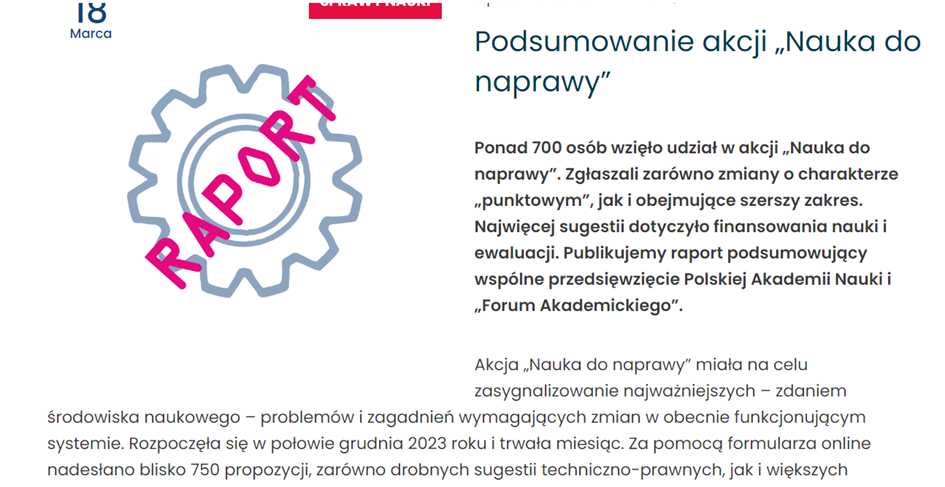 Co dalej?
Porozumienie Akademickich Centrów Transferu Technologii (PACTT) oraz Porozumienie Spółek Celowych (PSC)
https://forumakademickie.pl/sprawy-nauki/eksperci-od-transferu-wiedzy-konieczna-zmiana-systemu-ewaluacji/

Skoro ewaluacja ma badać wpływ pracy badawczej na otoczenie, dlaczego bywa tak, że w ocenie jakości działalności naukowej uwzględniane są przychody ze sprzedaży takich usług, jak wynajem powierzchni biurowej czy infrastruktury badawczej? Niestety, obecny system to zlicza. Czy jest to adekwatne i sprawiedliwe? Odpowiedź należy do Państwa.
Porozumienie Akademickich Centrów Transferu Technologii (PACTT) oraz Porozumienie Spółek Celowych (PSC)
Potrzebujemy takich, które pobudzą środowisko badaczy do wypracowywania innowacji i jednocześnie będą animowały współpracę z otoczeniem instytucji badawczych. System powinien też inspirować do współpracy interdyscyplinarnej w środowisku naukowym. Potrzeba, aby na poziomie rozwiązań ogólnokrajowych w ścieżkę rozwoju kariery naukowca wpisać współpracę z otoczeniem. Konieczne jest przyjęcie miarodajnych wskaźników, które będą dawały obraz o faktycznym, a nie iluzorycznym wpływie pracy naukowej na społeczeństwo.
M. Gdula, Czas wreszcie skończyć z głodzeniem nauki, Dziennik Gazeta Prawna z 15.02.2024 r.:
Natomiast jeżeli chodzi o kolejne ewaluacje, to powstaną dobre, nowe reguły, które uwzględnią przede wszystkim specyfikę uprawianej dyscypliny – różnie naukę uprawia się w dziedzinach ścisłych, technicznych, społecznych czy humanistycznych. To jest krok w dobrym kierunku. Zastanawiamy się także, jaką wagę w ogólnej ocenie dla placówki powinno mieć każde z kryteriów ewaluacji. Czy do trzech istniejących kryteriów nie powinno zostać dodane kolejne, dotyczące jakości zatrudnienia, obejmujące istnienie polityk równościowych i dbanie o dobrostan pracowników. (…) Musimy też pamiętać o dydaktyce. Teraz jest tak, że z uwagi na ostatnie reformy dydaktyka została zepchnięta na drugi plan, jest o wiele mniej ceniona niż produkcja wiedzy.
Polityka równościowa
w świetle Konstytucji kobiety i mężczyźni tworzą jedną kategorię (klasę) podmiotów prawa. Trybunał Konstytucyjny wyraźnie stwierdził, że nie można kobiet i mężczyzn traktować jako grup na tyle odrębnych, by nie stosować do nich ogólnej zasady, że podobne podmioty prawa muszą być przez prawo traktowane w sposób równy. Oznacza to zatem domniemanie istnienia równych praw i ich równego stosowania niezależnie od płci.
Gender Equality Plan:
Działania zaprezentowane w Planie Równości Płci dla UW mają na celu m.in. przeciwdziałanie stereotypowemu przypisywaniu płci do dziedzin nauki, tak aby wzmacniać naukową pozycję naszej uczelni i usuwać przeszkody w indywidualnym rozwoju osób pracujących i studiujących na UW
dobrostan
Jednym z terminów zyskujących popularność jest „wellbeing”, rozumiany jako subiektywne poczucie zadowolenia i satysfakcji życiowej . .Jednocześnie termin ten jest bardzo pojemny i zawiera się w nim zarówno aspekt fizyczny, zdrowotny, finansowy, bytowy jak i duchowy i psychiczny.
Stał się on w istocie cechą, „która gwarantuje człowiekowi szczęście, efektywne i kreatywne życie” , zastępującą dotychczasowe pojęcie zdrowia. Dodatkowo bywa używany zamiennie ze zwrotem ‘quality of life’.
Wystąpienie generalne RPO do MEiN z 3 lipca 2023 r.:
W przypadku naukowców z niepełnosprawnościami uzyskanie odpowiednich kwalifikacji może okazać się niewystarczające do podjęcia pracy zgodnej z wykształceniem. Przepisy Prawa o szkolnictwie wyższym i nauce dostrzegają potrzebę ich wsparcia, m.in. poprzez system stypendialny i fundusz wsparcia osób z niepełnosprawnościami. Niestety, ustawa nie widzi potencjalnych barier i trudności, na jakie te osoby mogą napotykać. Istnieje zatem potrzeba analizy możliwych, dalszych form wsparcia.
Potrzeby pracowników z niepełnosprawnościami w pewnym zakresie pokrywają się z potrzebami i wyzwaniami, z jakimi mierzą się studenci i doktoranci, np. co do barier architektonicznych i sensorycznych. Uczelnie publiczne mają obowiązki wynikające z ustawy o zapewnianiu dostępności osobom ze szczególnymi potrzebami. Określa ona wymagania minimalne służące zapewnianiu dostępności.  Należy jednak zwrócić uwagę na bariery dotyczące wyłącznie nauczycieli akademickich, tj. wejście na mównicę czy możliwość prowadzenia zajęć zza biurka na podwyższeniu.
Potrzeba zapewnienia wsparcia młodym naukowcom z niepełnosprawnościami została dostrzeżona przez Komisję Europejską. Zgodnie z zaleceniem Komisji, grantodawcy lub pracodawcy zapewnią, aby warunki pracy naukowców, w tym naukowców z niepełnosprawnościami, były w miarę potrzeby na tyle elastyczne, aby osiągnąć efektywne wyniki badań naukowych zgodnie z obowiązującymi przepisami krajowymi oraz krajowymi lub sektorowymi umowami zbiorowymi. Szczególną uwagę należy zwrócić m.in. na elastyczne godziny pracy, pracę w niepełnym wymiarze godzin, telepracę, urlop naukowy oraz niezbędne przepisy finansowe i administracyjne regulujące tego typu porozumienia.
O potrzebie wsparcia w prowadzeniu działalności naukowej i dydaktycznej mowa również w Strategii na rzecz osób z niepełnosprawnościami. Jednym z planowanych działań jest zapewnienie pełnego udziału w edukacji na poziomie szkolnictwa wyższego i badaniach naukowych.  Chodzi o zapewnienie warunków do pełnego udziału w procesie przyjmowania na uczelnię, kształcenia, w tym na studiach podyplomowych oraz prowadzenia działalności naukowej i dydaktycznej oraz awansu naukowego, a także pełnego udziału w życiu społeczności akademickiej. Zadanie to zostało powierzone MEiN i ma być zrealizowane do 2030 r.
RPO zwraca uwagę na potrzebę dostosowania formy oraz czasu pracy do potrzeb pracowników naukowych z niepełnosprawnościami. Szczegółowe zasady ustalania zakresu obowiązków nauczycieli akademickich, w tym wymiar zajęć dydaktycznych oraz innych obowiązków dla poszczególnych stanowisk, są określane w regulaminach pracy. Regulaminy te w wielu przypadkach powtarzają regulacje o przeciwdziałaniu dyskryminacji w zatrudnieniu i nie przewidują konkretyzacji uprawnień osób z niepełnosprawnościami. Jednocześnie uwzględniają możliwości obniżenia pensum dydaktycznego z różnych przyczyn, niezwiązanych ze stanem zdrowia, takich jak pełnienie rozmaitych funkcji w uczelni.
Część z regulaminów przewiduje możliwość obniżenia wysokości pensum w wyjątkowych, uzasadnionych przypadkach po przedstawieniu przez nauczyciela akademickiego orzeczenia o niepełnosprawności, a w konsekwencji uzależnia możliwości uzyskania wsparcia od posiadania konkretnego orzeczenia. Różnicuje to sytuację pracownika naukowego z uwagi na miejsce pracy, gdyż w jednej uczelni będzie mógł skorzystać z niezbędnego wsparcia, a w innej nie. A posiadanie orzeczenia o niepełnosprawności jest prawem, a nie obowiązkiem osób uprawnionych.
W ustawie o rehabilitacji zawodowej i społecznej oraz zatrudnianiu osób niepełnosprawnych wskazano, że czas pracy osoby z niepełnosprawnością zaliczonej do znacznego lub umiarkowanego stopnia niepełnosprawności nie może przekraczać 7 godzin na dobę i 35 godzin tygodniowo. Skrócone normy czasu pracy nie mają wpływu na wysokość wynagrodzenia za pracę. Osoba z niepełnosprawnością nie może być zatrudniona w porze nocnej i w godzinach nadliczbowych.
W przypadku osób z niepełnosprawnościami nie jest możliwe ustalenie dobowego wymiaru czasu pracy lub norm czasu pracy przekraczających określone w tym przepisie granice.  W przypadku nauczycieli odpowiednie rozwiązanie zostało uwzględnione w Karcie Nauczyciela. Nauczycielowi z orzeczeniem o niepełnosprawności obniża się tygodniowy obowiązkowy wymiar godzin zajęć proporcjonalnie do obniżenia maksymalnego tygodniowego wymiaru czasu pracy. Podobnych rozwiązań odnoszących się do obniżenia rocznego wymiaru zajęć dydaktycznych brakuje jednak na gruncie ustawy prawo o szkolnictwie wyższym. 
Niewystarczające jest pozostawienie tego zagadnienia jedynie na poziomie indywidualnych porozumień bądź regulaminów pracy. Konieczne jest wprowadzenie odpowiednich regulacji dotyczących proporcji rocznego wymiaru zajęć dydaktycznych nauczycieli akademickich z niepełnosprawnościami, z zachowaniem prawa do pełnego wynagrodzenia.
Odpowiedź z MEiN:
Ustawa PSWN nie określa norm czasu pracy, co oznacza, że zastosowanie ma tu przepis art. 129 kp, w związku z jego art. 140. Zgodnie z tym, zakres obowiązków nauczycieli akademickich powinien być tak ustalony, aby ich realizacja przez pracownika zatrudnionego w pełnym wymiarze czasu pracy możliwa była w granicach normy wynoszącej 8 godzin na dobę i przeciętnie 40 godzin w przeciętnie pięciodniowym tygodniu pracy w przyjętym okresie rozliczeniowym.
Stosownie do art. 116 ust 6 ustawy PSWN szczegółowy zakres obowiązków nauczyciela akademickiego, określa rektor, do którego należy kwestia, które spośród zadań nauczyciela akademickiego należy ograniczyć, by sprostać wymaganiom ustawy o rehabilitacji w przypadku przekroczenia określonych przez nią limitów godzin, bądź kwestia ta powinna wynikać z regulaminu pracy, w którym uczelnie w ramach autonomii mogą uregulować szereg rozwiązań, dostosowując obowiązki pracownicze do osób z niepełnosprawnościami.
Jak wynika z powyższego, rektor jako pracodawca jest odpowiedzialny za przestrzeganie obowiązujących przepisów prawa pracy, a także zobligowany do wyeliminowania ewentualnych przeszkód, w celu zapewnienia pełnego udziału w życiu uczelni osób niepełnosprawnych zapewniając im funkcjonowanie na zasadzie równości z innymi osobami.
Dobrostan: art. 128 ust. 4 PSWN: „Uczelnia umożliwia studentom i doktorantom dokonanie co najmniej raz w roku akademickim oceny nauczyciela akademickiego w zakresie wypełniania przez niego obowiązków związanych z kształceniem”.
Ocenę studentów i doktorantów uwzględnia się przy dokonywaniu oceny okresowej pracowników (art. 128 ust. 6 PSWN).
Projekt wystąpienia generalnego RPO do MNiSzW
Istotne jest to, by uczelnie mogły starannie przygotować się do ewaluacji. Nie sprzyja temu zbyt częsta zmiana zasad ewaluacji (w tym w zakresie dotyczącym punktacji czasopism). Sytuacja taka na pewno nie realizuje zasady pewności prawa. By zasadę tę realizować, należy zapewnić jasność, precyzyjność, jednoznaczność regulacji prawnej i nie zaskakiwać adresatów norm prawnych zbyt częstymi zmianami. W „trakcie gry” nie powinno zmieniać się zasad tej gry. Prawo, winno w jak największym stopniu zaspokajać potrzebę bezpieczeństwa i stabilności. Zaś podmioty stosujące prawo powinny podejmować działania zgodnie z zasadą przewidywalności.
RPO
Warto (a jest to postulat głoszony także przez niektórych przedstawicieli środowiska naukowego) przełożyć ewaluację i określić na nowo zasady jej przeprowadzenia. W okresie 2022-2025 można przyjąć kategorie, jakie dyscypliny uzyskały w poprzedniej ewaluacji (w roku 2022 obejmującej okres 2017-2021), a czas do końca 2025 r. przeznaczyć na przygotowanie zasad nowej ewaluacji, która rozpoczęłaby się w roku 2026. W takiej sytuacji wszyscy zainteresowani poznaliby wszystkie kryteria ewaluacji; umożliwiłoby to dokładne i racjonalne przygotowanie się do tejże ewaluacji oraz zaplanowanie działania w celu uzyskania jak najlepszej oceny. Cechą tych nowych zasad ewaluacji jakości działalności naukowej powinna być prostota. Obecne zasady charakteryzują się bowiem tym, że nawet pracownicy nauki ich nie rozumieją. Korzystają na tym firmy zewnętrzne, organizujące szkolenia w przedmiocie ewaluacji – idzie za tym transfer publicznych pieniędzy.
RPO
W ramach tych nowych zasad warto wypracować odrębne zasady ewaluacji dla poszczególnych dyscyplin naukowych. W różnych dyscyplinach ma miejsce różny sposób uprawiania nauki; np. w dyscyplinach należących do nauk społecznych liczy się monografia. Zaś w dyscyplinach należących do innych dziedzin ma ona mniejsze znaczenie. Stąd też – w porównaniu do stanu obecnego – w naukach społecznych należy „dowartościować” monografię: obecnie przypisanych jest jej tylko 120 punktów.
RPO
Jak się wydaje, konieczne jest przywrócenie pewnego minimum kadrowego – należy ponownie przywrócić obowiązek zatrudniania pewnej minimalnej liczby „samodzielnych” pracowników naukowych przez uczelnie posiadają uprawnienia doktorskie/uprawnienia habilitacyjne. Ustawodawca wyłączył bowiem „bezpiecznik” w postaci minimum kadrowego z art. 6 ust. 1 i 2 u.s.n. Skutkiem takich zmian może być także i to, że wiele uczelni, które nabyły uprawnienia do nadawania stopni naukowych, nie będzie w stanie przeprowadzić postępowań awansowych z uwagi na brak zatrudnienia osób ze stopniem doktora habilitowanego lub profesora.
RPO
Regulacji wymaga również kwestia szczególna, na co zwracają uwagę interesanci w swoich wnioskach do Rzecznika Praw Obywatelskich: zwracają się oni z wnioskiem o podjęcie działań zmierzających do uregulowania kwestii dotyczącej zasad ewaluacji naukowej i publikacji naukowych osób przebywających na urlopach macierzyńskich lub korzystających z innych form opieki nad dziećmi. Obecne przepisy nie zawierają rozróżnienia w tym zakresie. Oznacza to, że rodzic (najczęściej matka dziecka korzystająca z urlopu macierzyńskiego) jest traktowana przez uczelnię publiczną tak samo, jak osoba, która jest obecna na uczelni i nie wychowuje dziecka. Jeżeli matka dziecka jest nieobecna przez ponad rok (urlop macierzyński i wypoczynkowy), to ten okres nie jest uwzględniany przez uczelnię przy dokonaniu ewaluacji. Od takich rodziców wymaga się dokonania pełnej ewaluacji i oceny dorobku naukowego (publikacje, konferencje itp.), jak od osób obecnych na uczelni. Jeżeli w krótkim odstępie czasu (np. 4 lata) kobieta urodzi dwoje dzieci, to uzyskuje negatywną ocenę z ewaluacji, chyba że połączy przebywanie na zwolnieniu macierzyńskim z pracą na pełny etat, co jest nierealne.
KRASP
W ustawie wprowadzić (od 2026 r.) wymóg, oprócz odpowiedniej kategorii, posiadania minimum kadrowego w postaci zatrudnionych co najmniej 6 dr hab. (w tym co najmniej 2 prof. tytularnych) do nadawania stopnia doktora lub doktora habilitowanego w danej dyscyplinie w całym okresie objętym ewaluacją. Alternatywnie, wymóg może dotyczyć posiadania takiego minimum w danej dyscyplinie w składzie organu nadającego stopień.
Ewentualne uwzględnianie w ewaluacji rezultatów kształcenia kadry naukowej powinno odbywać się wyłącznie poprzez kryterium K3, jako wpływ na społeczeństwo i gospodarkę. Zdecydowanie nie należy tworzyć oddzielnego, czwartego, kryterium dotyczącego kadry, gdyż sprzyjać to będzie maksymalizacji liczby nadawanych stopni i tytułów, kosztem ich jakości, co było obserwowane w poprzednich systemach oceny. 
Wprowadzenie obiektywizacji pracy ekspertów poprzez zwiększenie liczby ekspertów, wprowadzenie systemu wykluczającego konflikt interesów, wypracowanie definicji pojęć używanych przez ekspertów (w ewaluacji działalności artystycznej eksperci w sposób skrajnie odmienny rozumieli konkretne pojęcia).
KRASP
Wprowadzić (do rozporządzenia) zasadę, że stosowana w obliczeniach liczba N jest średnią z 4 lat podlegających ewaluacji kategoryzacji, a w przypadku, gdy jest ona mniejsza niż 12 do obliczeń przyjmuje się N=12. Warunkiem ubiegania się o kategorię A+ powinno być posiadanie przynajmniej N=12 pracowników zadeklarowanych do dyscypliny przez cały okres objęty ewaluacją. W przypadku wyodrębnienia/wprowadzenia nowych dyscyplin w trakcie okresu objętego ewaluacją, przyjmuje się, że ewaluacja obejmuje wyłącznie okres, w którym istniała dyscyplina.
 Zmienić (w rozporządzeniu) warunek konieczny kwalifikowania podmioto-dyscypliny jako kandydata do kategorii A+. Aktualnie próg procentowy dotyczy wyniku podmiotów w kryterium K1, co prowadzi do sytuacji, że podmiot o małej liczbie N może eliminować silne podmioty o znacznie większej liczbie N z ubiegania się o kategorię A+. Propozycja rozwiązania: zdefiniować próg procentowy w odniesieniu do wyniku podmiotów w stosunku do zestawu wartości referencyjnych do kategorii A (np. próg 80% w stosunku do maksymalnego przewyższenia wynoszącego 100%); ponieważ wynik w stosunku do JRA odzwierciedla osiągnięcia we wszystkich kryteriach.
 Uprościć (w rozporządzeniu) mechanizm wyliczania wskaźników ewaluacji poprzez rezygnację z funkcji nieliniowych i zastąpienie pierwiastka z k/m ilorazem k/m.
Reformy
Prof. P. Chmielnicki (2014): reformowanie reform nauki i szkolnictwa wyższego jest już stanem permanentnym, normą w tej branży. Można powiedzieć, że nauka na stałe została ubrana w reformy. Po prostu – non stop chodzimy w reformach. Zaszokowani i zadziwieni bylibyśmy już chyba tylko wtedy, gdybyśmy z początkiem nowego roku akademickiego niczego, o żadnej nowej reformie, nie usłyszeli.
Obszar nauki i szkolnictwa wyższego jest tym, w którym reformy nie powinny być przeprowadzane często. Zmiany (w tym reformy) powinny być wdrażane ostrożnie i z umiarem. Uniwersytet jako zakład administracyjny stanowi część aparatu administracyjnego: „należy przestrzec przed zbyt częstymi reorganizacjami i zmianami aparatu administracyjnego. Tak bowiem jak szkodliwe jest skostnienie aparatu, tak też, w nie mniejszym stopniu, ujemnie odbija się na pracy aparatu administracyjnego przechodzenie w drugą skrajność – wprowadzanie nieustannych zmian. Każda reorganizacja zakłóca bowiem na pewien czas normalny rytm pracy organu, zagraża poczuciu pewności pracownika zatrudnionego w administracji” . Brak stabilności, brak pewności – także z perspektywy osoby zatrudnionej, jest tym, co przemawia przeciwko częstym reformom.
Istotne jest to, że potencjalne nowelizacje powinny z jednej strony być odpowiedzią na zdiagnozowane niedociągnięcia ustawy, a z drugiej strony powinny zmierzać do usunięcia wątpliwych elementów nowego systemu awansów naukowych, w szczególności tych, które zmierzają do powstania nowego typu uniwersytetu (uniwersytetu przedsiębiorczego), w którym liczy się. Nie wszystkie jego elementy są złe, jednak wprowadzenie pełnej wizji takiego uniwersytetu spowoduje całkowitą zmianę „zasad gry” w obszarze nauki i szkolnictwa wyższego – zmianę charakteru pracy naukowej; zmieni się także rola uczestników tej „gry” – naukowców. Staną się oni „producentami wiedzy”.
Profesor Gdula wyrażał swój stanowczy sprzeciw wobec reform ministrów: Kudryckiej i Gowina w obszarze szkolnictwa wyższego. Pisał np., że gdyby kierował się założeniami tych reform, to nigdy nie powstałaby jego słynna książka o Miastku (można ją sobie „wyguglować”). Ponadto wiceminister Gdula stwierdził (słusznie), iż „ustawa Gowina” jest „ogromnym ciosem w uniwersytet, jego autonomie, w całą wspólnotę naukową”; ustawa ta wymierzona jest w „uniwersytet wspólnoty naukowej”. Sprzeciwiał się on także celom tej „reformy”, którym było stworzenie sytuacji, w której każdy naukowiec stanie sam wobec potężnej machiny wielkich wydziałów, które bezwzględnie ocenią jego przydatność”. Taki punkt widzenia, oraz podkreślenie wspólnotowości uniwersytetu to bardzo dobra wiadomość dla świata nauki. Minister Gdula jest przeciwnikiem uniwersytetu przedsiębiorczego. Jeszcze w 2015 r. M. Gdula pisał, że uniwersytet zmienił się i dla studentów i dla pracowników, „którzy – za mniej więcej te same pieniądze – obciążani są kolejnymi obowiązkami wynikającymi z biurokracji. Pisza, żeby ciułać punkty i co rusz wysłuchują, że mają za mało grantów”.
J. Kociatkiewicz, M. Kostera
Co zamiast odgórnego, szczegółowego sterowania polską akademią? Proponujemy system demokratycznej kolegialności, rozwijany już m.in. przez szwedzkich naukowców, takich jak: ekonomiści Josef Pallas, Ulla Eriksson-Zetterquist i Kerstin Sahlin, politolog Magnus Erlandsson, profesor literaturoznawstwa Henrik Björck i inni. Proponujemy opracowanie systemu oceny naukowców przez samo środowisko, z udziałem kompetentnych profesjonalistów, czyli na podstawie oddolnych procesów ustalania zawartości szanowanych przez środowisko publikacji. Można to robić na zasadzie kolegialnej demokracji – profesja powinna sama móc ustalać standardy, które w niej obowiązują, jedynie przy wsparciu i kontrolującej asyście zewnętrznych instytucji. Profesjonalizacja polega na oddaniu odpowiedzialności za narzędzia pracy profesjonalistom. Jeśli władze nie mają zaufania do profesji, to jak można oczekiwać, że będą je mieli obywatele i obywatelki? Co gorsza, jeśli system zarządzania profesją przechodzi na dłużej do innych instytucji, takich jak biznes lub władze państwowe, to sami profesjonaliści tracą zaufanie do siebie nawzajem.